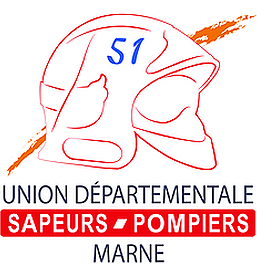 Union Départementale des Sapeurs-Pompiers de la Marne
Association 1901
Une association qui regroupe
5 900 adhérents dont 500 femmes

Sapeurs-pompiers Volontaires, Professionnels, Jeunes, Anciens et Personnels Administratifs et Techniques du SDIS 51
Un peu d’histoire
Le 8 juillet 1894, l'Union prend naissance à Châlons-sur-Marne

 Son premier président est le Capitaine CHAVANCE (Vitry-le-François)

 En 1905, les statuts sont déposés à la sous-préfecture de Reims
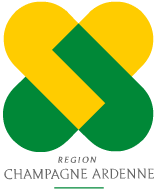 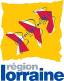 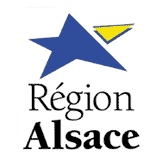 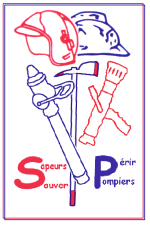 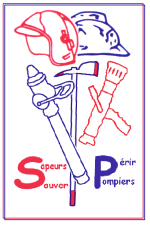 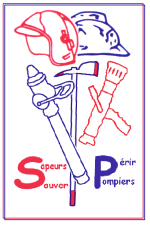 Un réseau National
La Fédération Nationale

Le G.I.R.A.C.A.L. Groupement Interrégional



Votre Union Départementale des Sapeurs-Pompiers de la Marne

Vos Amicales de sapeurs-pompiers des centres d’interventions
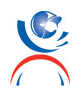 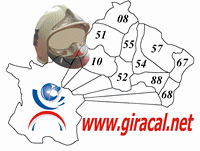 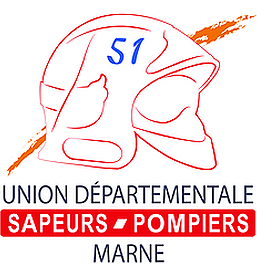 Une Organisation
Un conseil d’administration réunissant 30 membres répartis sur tout le département.

Un comité exécutif chargé de gérer les affaires courantes et d’assurer la chancellerie.

12 commissions qui se réunissent plusieurs fois dans l’année, afin de  gérer et d’organiser les différentes manifestations, de faire remonter les problèmes auprès des instances régionales et nationales.
La Protection Sociale
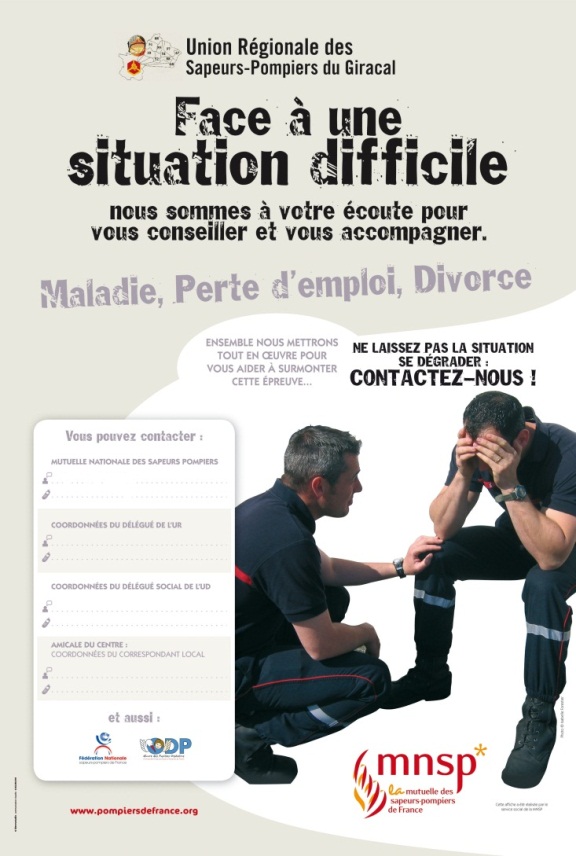 Apporter un complément à la protection sociale du sapeur-pompier.

Accorder des secours exceptionnels aux sapeurs-pompiers nécessiteux.

Assister dans  les démarches administratives  et mettre en relation avec les organismes sociaux spécialisés.
Un avocat à votre disposition, des consultations gratuites en toute discrétion et dans tous les domaines.
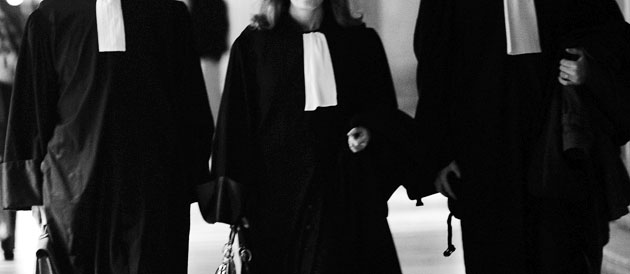 UnE OFFRE de Formation
Le secourisme
Un réseau de 74 moniteurs PSC1 
                     et 14 formateurs SST

6 sections départementales 
Châlons-en-Champagne
Épernay
Reims
Sainte-Ménehould
Vitry-le-François
Sézanne
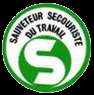 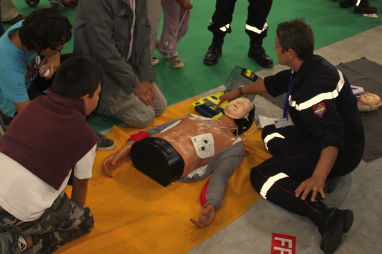 UnE OFFRE de Formation
L’activité du secourisme

Le P.S.C. 1 : Prévention et Secours Civiques de niveau 1) 
pour le grand public 

Information Défibrillateur

Le S.S.T. : Sauveteur Secouriste du Travail 
(initiale et recyclage)
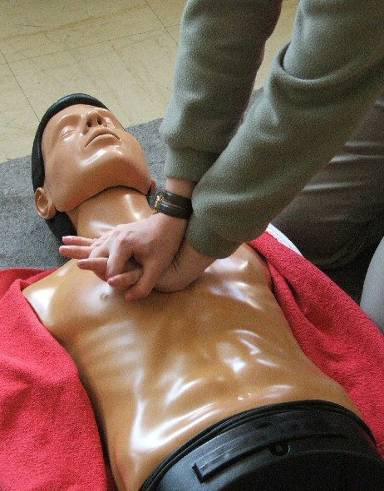 UnE OFFRE de Formation
Les formations Incendie Grand Public

Incendie E.P.I 
(Equipier de Première Intervention)

Evacuation avec Exercice
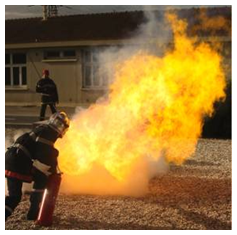 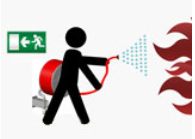 Le Sport
Accompagnement des événements sportifs

 Équipes Départementales :
Football
Cyclisme (route et V.T.T.)
Rugby
Course à Pied (Trek)
Triathlon
Hand-Ball

Cross Départemental
Scap Trail
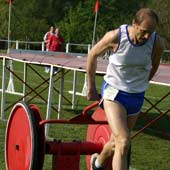 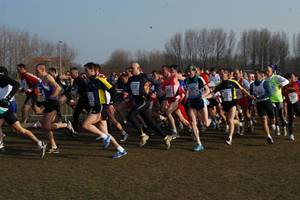 Les J.S.P.
Formation des jeunes sapeurs-pompiers
Plus de 300 JSP en 2016

 Préparation au brevet national

 Formation des animateurs
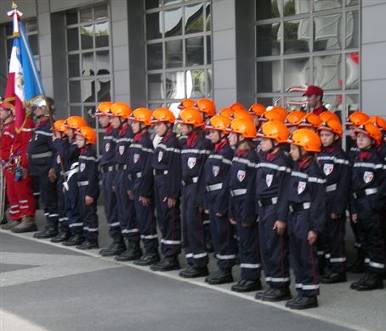 NOS Anciens
Ils représentent plus de 2 300 adhérents à notre Union. 

Ils se réunissent 3 ou 4 fois par an, organisent un voyage, 
un ou deux concours de pêche, 
participent au congrès départemental 
et sont toujours prêts à rendre service.
Le Congrès Annuel
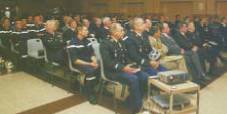 Forum des chefs de centre et des présidents d’amicale

Assemblée générale statutaire

Cérémonie officielle et défilé

Manœuvre et démonstration de matériel

Exposants
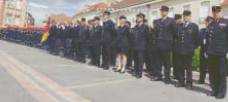 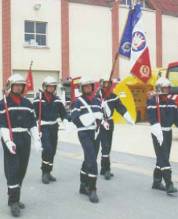 Actions en faveur des Pupilles
Tour du département cycliste

Organisé par les 5 arrondissements

Passage dans tous les centres

Mais aussi, tenue de stand dans de nombreuses organisations(brocantes, fêtes,…)
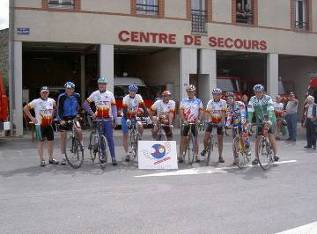 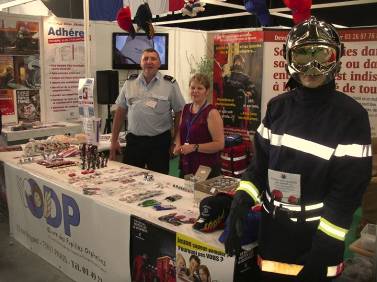 Autres temps forts
Journée de la sécurité intérieure

Forum des associations

Les boucles de la Marne cyclistes
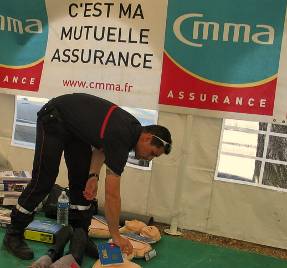 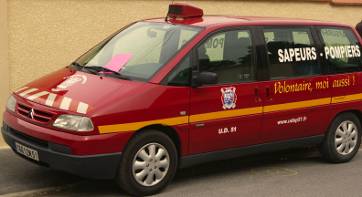 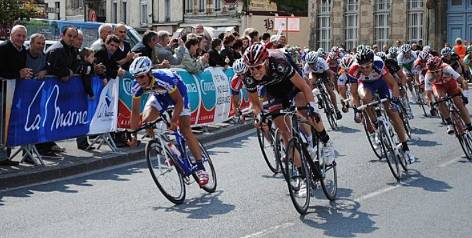 Depuis 2011,la foire de Châlons
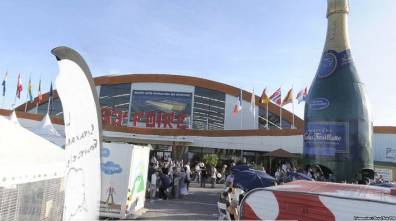 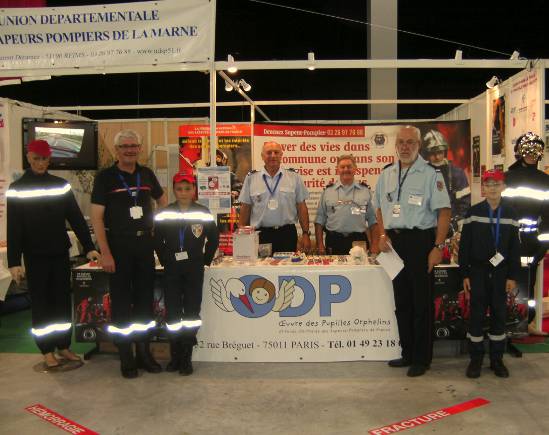 Internet
www.udsp51.fr 
Actualités
Articles
Formulaire en ligne
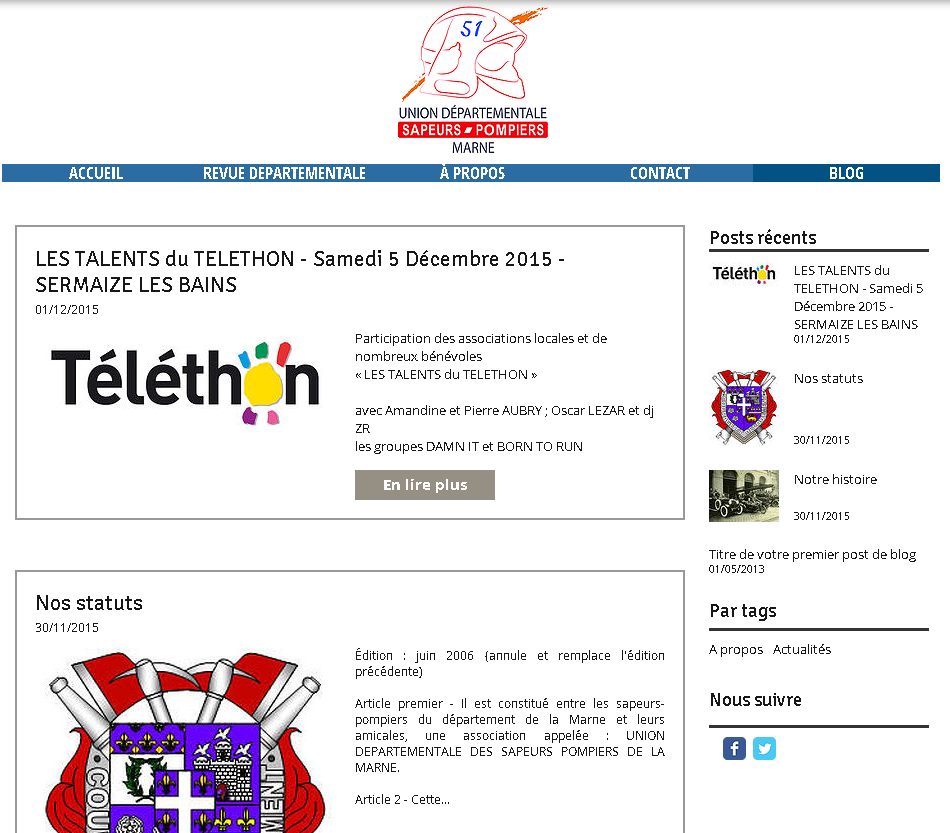 Réseaux sociaux
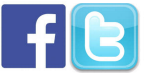 @udsp51
La Revue Annuelle
Le Sapeur-pompier Marnais…

Articles, Photos

Revue distribuée à tous les
    adhérents, elle est également
    visible sur le site internet

7500 exemplaires
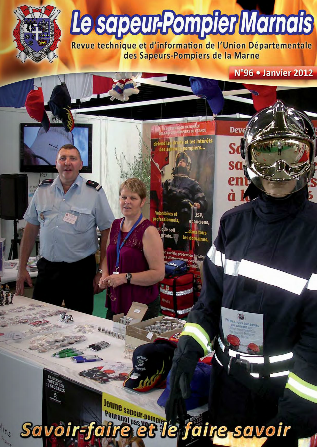 Des locaux situé à Reims 18 rue Laurent Déramez.
Un secrétariat à votre écoute.
Fin
Union Départementale des Sapeurs-Pompiers de la Marne 
www.udsp51.fr  -  secretariat@udsp51.fr
Tél : 03 26 97 76 88 – Fax : 03 26 97 76 92